Module 5  Museums
Unit 2  If you ever go to London, make sure you visit the Science Museum.
WWW.PPT818.COM
What museums have you ever been to?
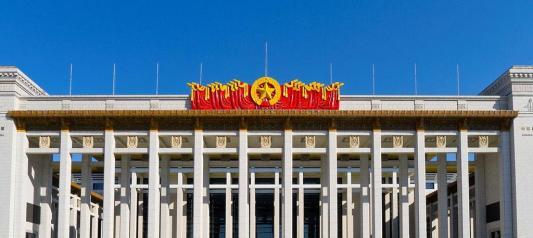 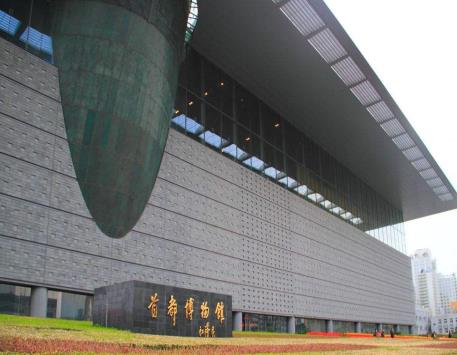 The National Museum
of China
Beijing Capital Museum
What museums have you ever been to?
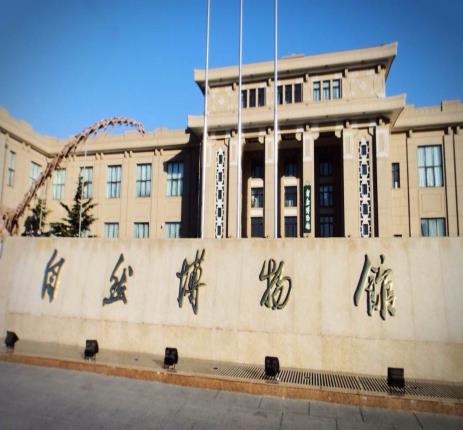 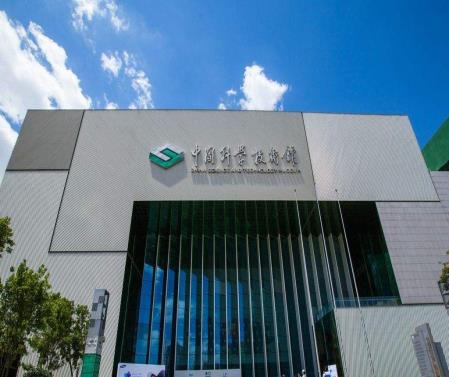 Beijing Museum of  Natural History
China Science and Technology Museum
What museums are they?
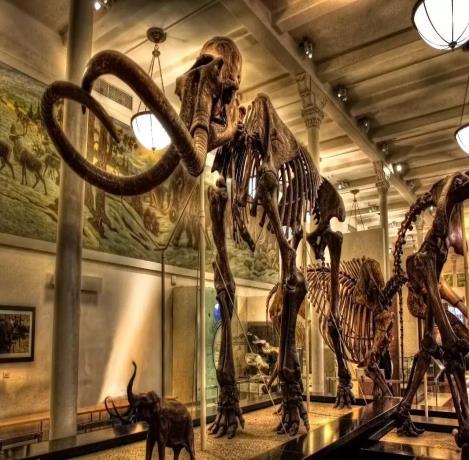 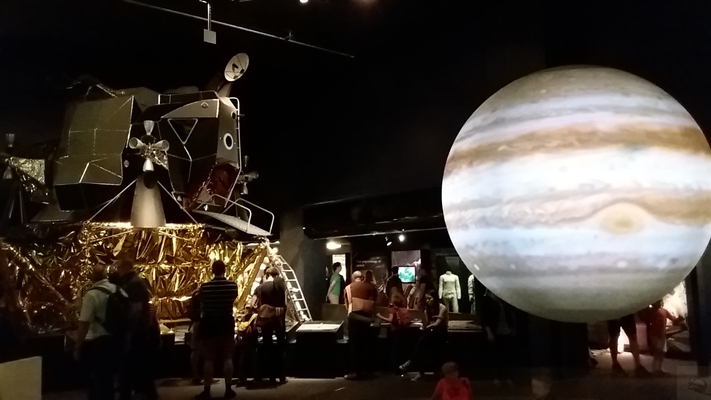 What museums are they?
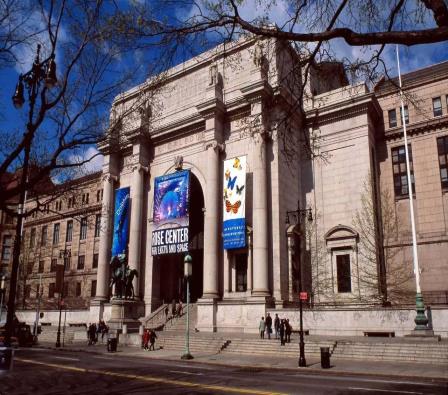 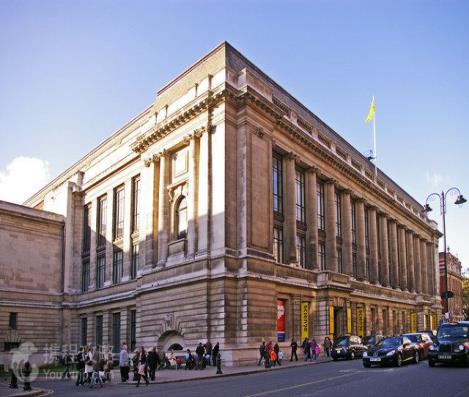 American Museum of Natural History
The Science Museum in London
The  first science museum in the world
What do you want to learn about it?
Welcome to…
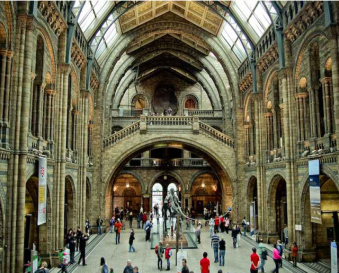 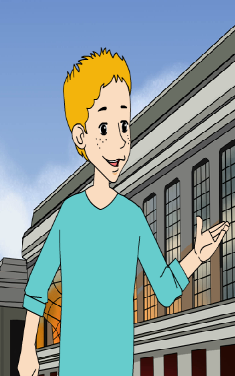 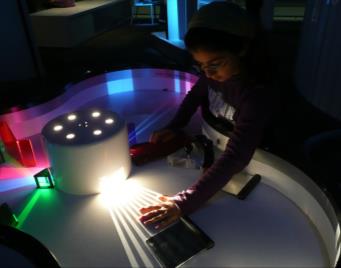 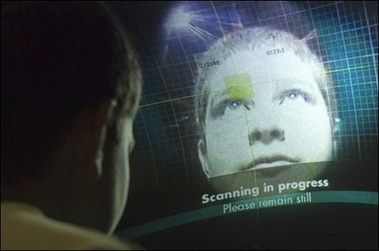 Let’s pay a visit to the Science Museum!
Read Para1 and answer:
1.What does Tony think of the museum?
  It is the most friendly and different.
2.Why does he think so?
   People can talk about what they can see and do here and it is noisy.
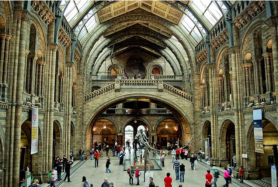 Let’s pay a visit to the Science Museum!
Read Para2-4 and answer:
1.How does Tony introduce exhibitions    
  in the museum?
   He introduces it on the different 
   floors. 
2.How does he make us know what 
  experiments we  can do there?
  He gives us many examples.
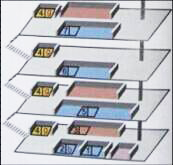 On the second and third floors
What can we learn about?
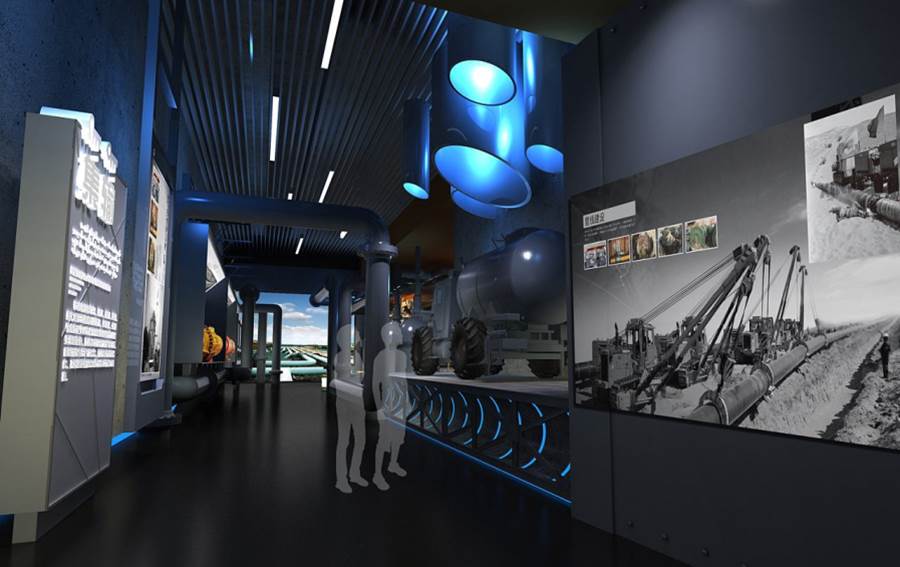 n. 通信
communications
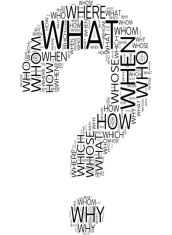 environment
maths
physics
chemistry
examples
On the second and third floors
What experiments can we do here?
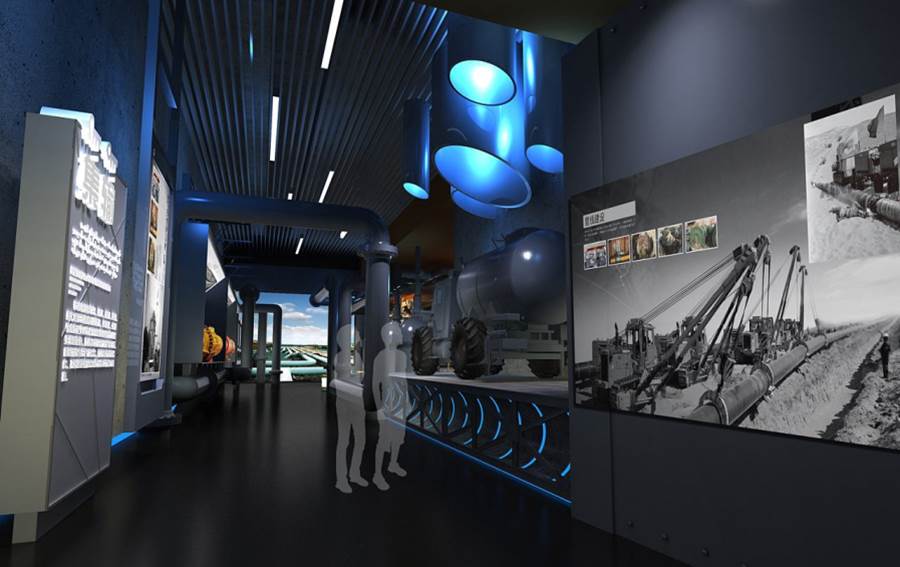 communications
environment
创造能源
maths
create energy
physics
dig coal
chemistry
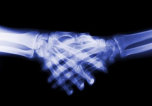 Which floor is the most popular room? Why?
What experiments can we do here?
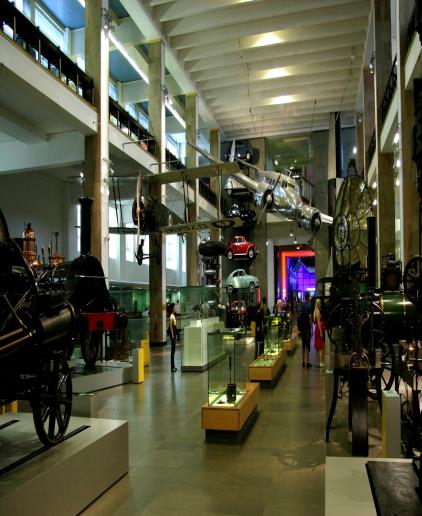 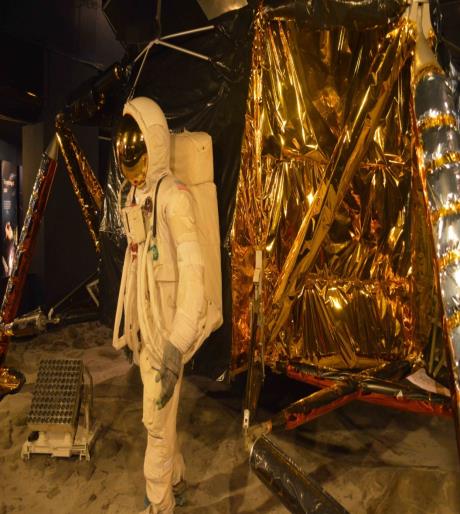 On the fourth and fifth floors
What can we learn about?
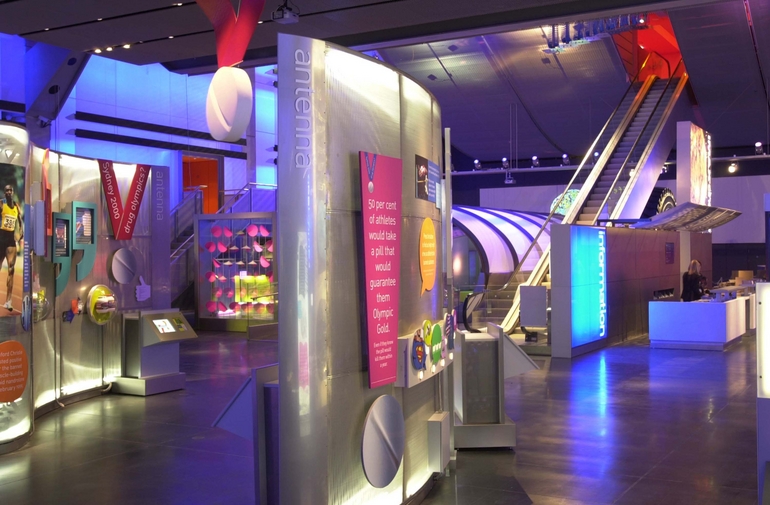 On the fourth and fifth floors
What can we do there?
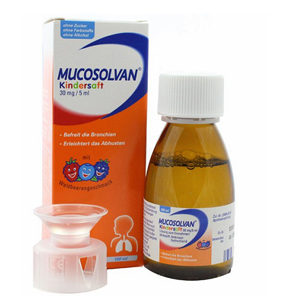 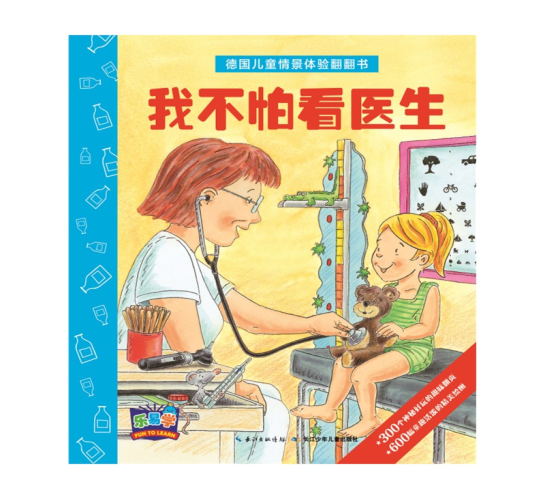 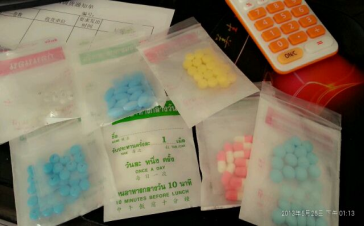 VS
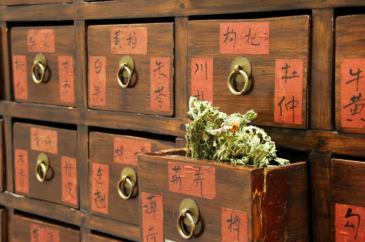 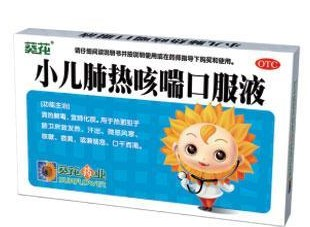 compare…with
More information
Free
Price:   
Opening time:
Tony’s opinion:
10 am---6 pm daily
His favourite museum in the whole world
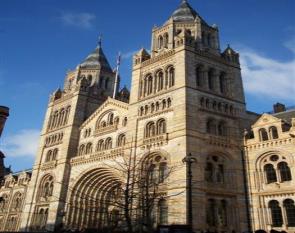 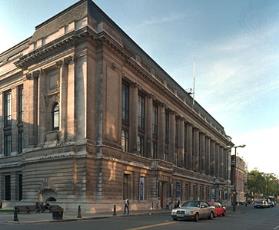 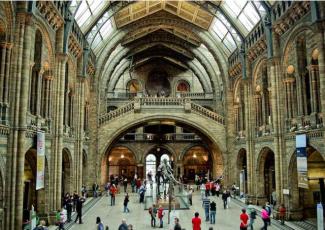 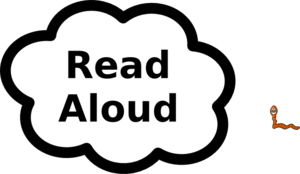 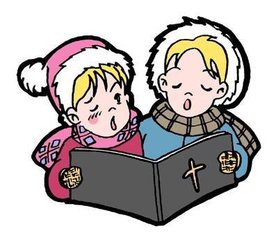 Think about …
What is the writer’s purpose in writing  
       this passage? （     ）
  
       A. To tell the differences between museums.    
       B. To introduce his favorite museum--- the    
           Science Museum.
       C. To just describe the exhibits in the museum.  
       D. To tell people to visit the Science Museum.
B
Do you like the Science Museum?
After reading the passage, 
which floor do you like best?And why?
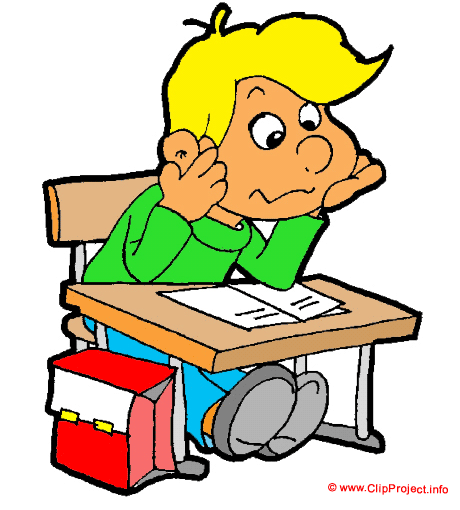 Please talk with your partners!
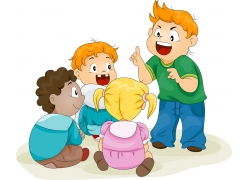 Introduce the Science Museum to others.
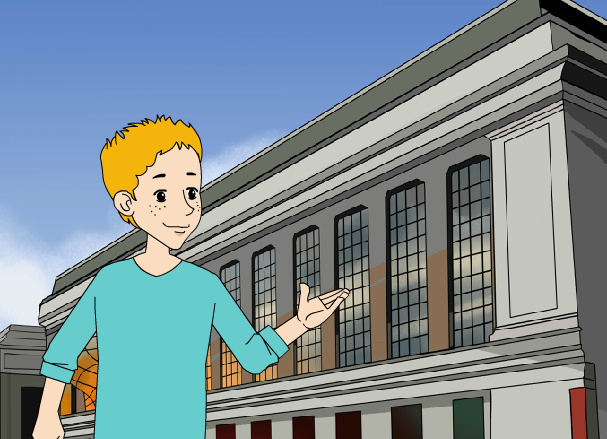 If you were Tony, would  you  like to  introduce it to your friend?
Introduce to your partners!
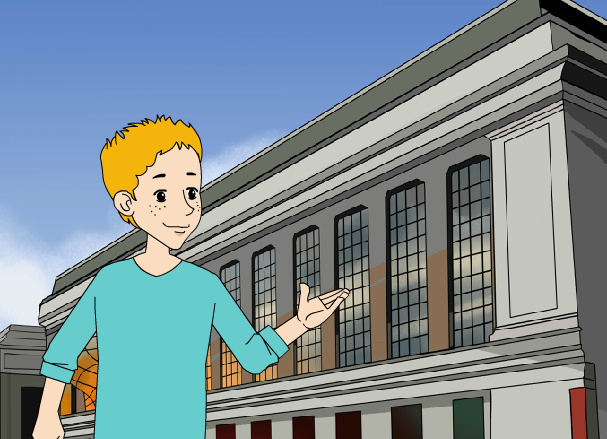 …is my favorite museum, …
The Science Museum in London
Thanks for your listening!